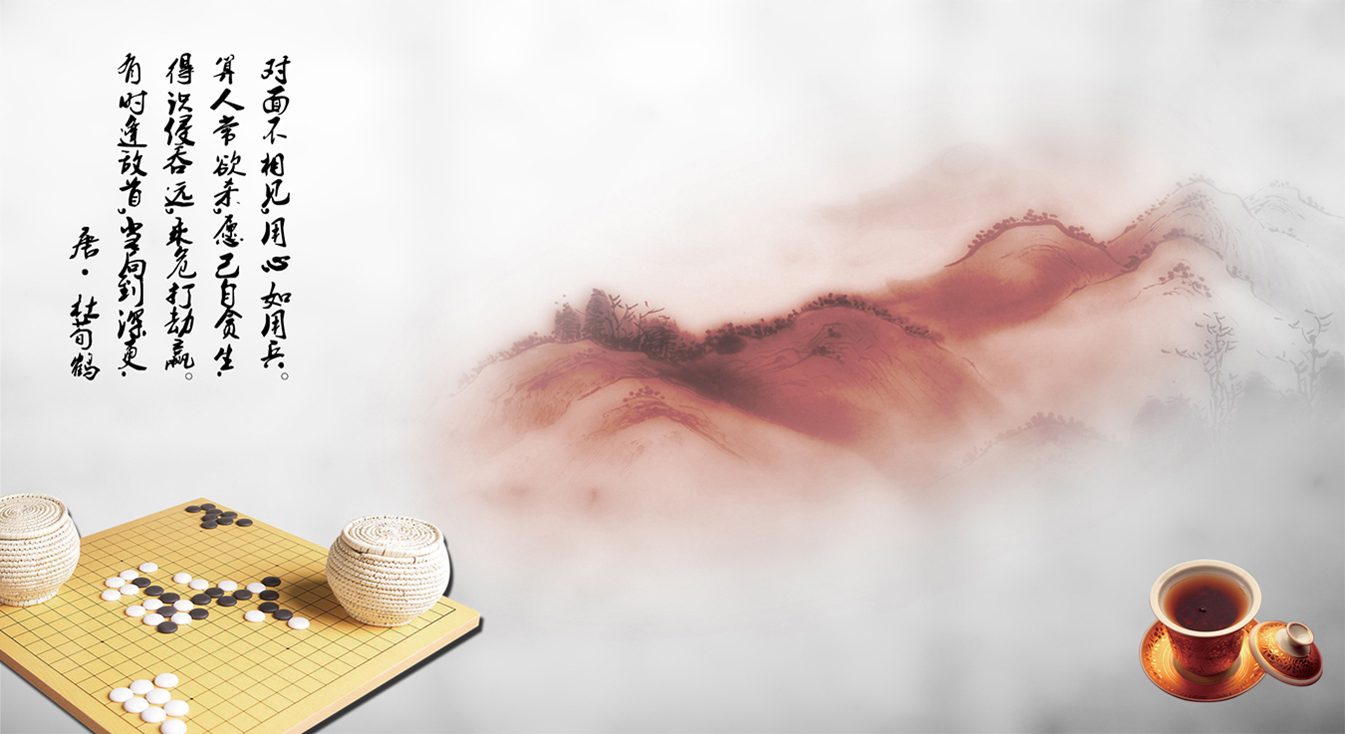 Traditional Culture in Daily Life
琴qín        棋qí        书shū       画huà
Chinese Chess
The Origin of Chinese Chess
Chess,which is also called Chinese chess.In China it has a long history,
belonging to a kind of 2 people adversarial game.Owing to the simple appliance and strong interest,it becomes one of very extensive chess activities.But about the origin of chess ,there is still no final conclusion now.
Chessboard
Chinese chess is played on a board with 9 vertical lines and 10 horizontal lines.In the 
middle of the board,there is a blank area which is called“the Chu river and Han boundary”,which breaks the vertical lines and seperates the board into two sides.
Chessboard
The king's palace.It indicates where the king's domain is .There are 9 intesections altogether within these squares,which are called “nine palaces”.
Chessboard
A game of chess is placed between these two sides,the red side and the black side.The red pieces are placed on the red side and the black pieces are placed on the blacked side.
The Chu River and Han Boundary
The four-year war between Xiang Yu and Liu Bang had a great impact on later generations.It even finds an echo in Chinese chess.On the chessboard,the bank area between the positions of the opponents is called the Chu River and Han Boundary,which reminds people who play chess that they are engaging in a kind of war between Chu and Han.
Nine-palaces
In Chinese chess,“nine-palaces”is actually nine intersections which is also the domain of king and guard.On the board the special indentification highlights the king's supreme status and importance.
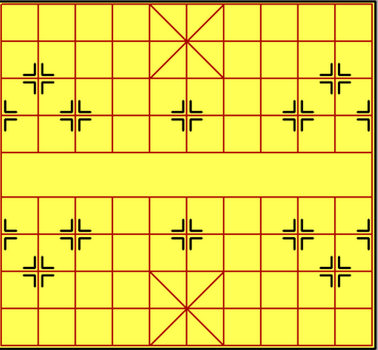 Rules
1.Chinese chess is a based game,with Red starting gameplay.
2.The objective is to checkmate your opponent trapping while Checking your opponent’s Generals.The game is won by checkmating or stalemating the opponent King.
3.Perpetual check is forbidden.U cannot check your opponent more than three times in a row with the same piece and same board positions.
Pieces
A chess set has 32 pieces altogether.Each side has one king,two rooks,two knights,two cannons,two bishops,two guards and five pawns.The pieces King,Guard,Bishop,and Pawn on the red side are identical in moving and capture ability to the pieces King,Guard,Bishop,and Pawn on the black side.
From left to right on the bottom and top rows,you see:a Rook,a Knight,a minister,a knight, and a Rook.On the third rows,u see the Cannons,and on the fourth row you see the Pawns.Pieces at the bottom half are red.
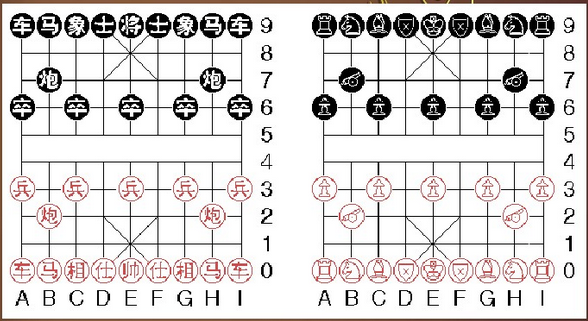 Pawns
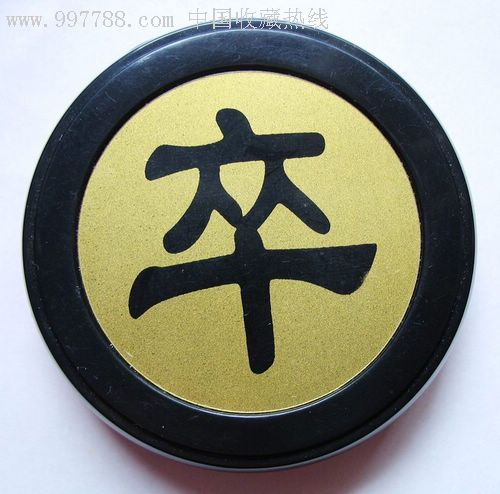 “卒”(zú)and“兵”(bīng)
 Pawns are the weakest piece in the game of Chinese chess,They can only move forward and attacking,starting pawn moves one point straight forward.
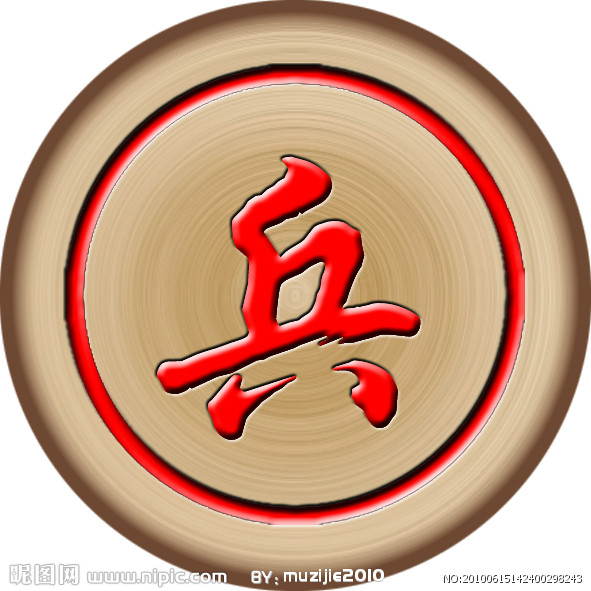 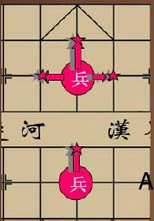 Pawns
A pawn crossing the river promotes,keeping its previous move and gaining a new move—a one-point step to either horizontal.Pawns do not advocate on the last rank,where they can move only left or right.
Cannons
“炮”(pào)
The cannon moves differently when it moves to capture than when it moves passively.
1.The cannon moves passively as an rook.
2.The cannon moves to capture as an rook which is required to hop over a single screen.
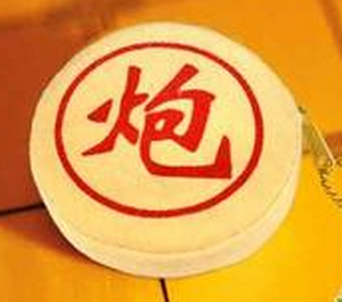 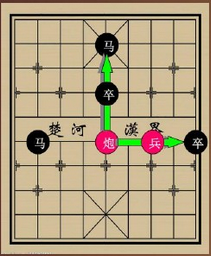 In other words,Cannon capture by skip a second piece in order to capture a third piece.Cannons only capture when skip and only hop when capturing.They may never hop over more than one piece in a given move.
Rook
“車”(jū):
Rook are the first most powerful piece in the game of Chinese chess.They can move either horizontally or vertically.
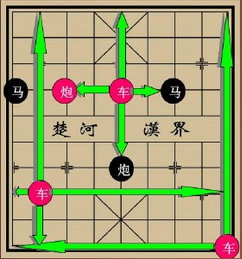 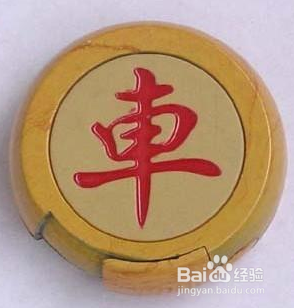 Kncights
“马”(mǎ)
Knights’ movement is very unique,similar to that of a “L”shape.Moving one square laterally,then one square diagonally.The knight moves one point orthogonally followed by one point outward diagonally.It may not leap over occupied points.
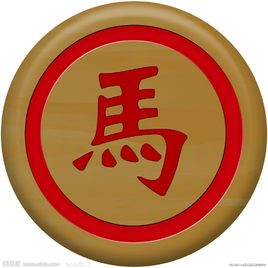 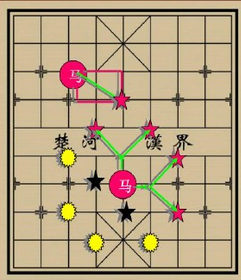 Ministers
“相”and“象”(xiàng)
The ministers can only stay on their designed side,so a Minsters on a red square can never go on a black square.
The ministers move exactly two points diagonally.It may not leap over occupied points.Also,Ministers are confined to their home side of the river.
Guards
“士”and“仕”(shì)
The guards’ movement is limited to own palace.Moving any direction diagonally in own palace.moving one step each time.
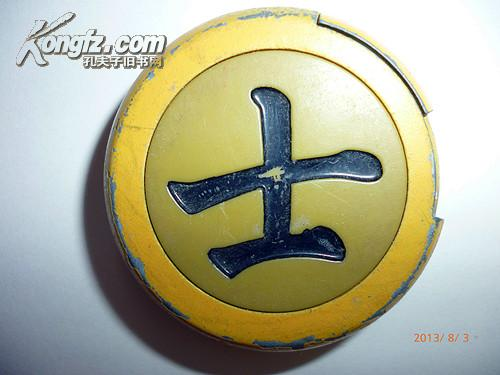 Generals
“将”(jiāng):
It is the king or prince of the black side.
  

“帅”(shuài):
It is the king or prince of the red side.
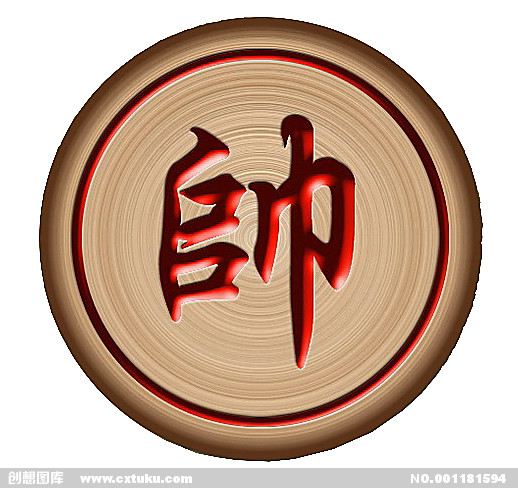 Generals
“The generals’ movement is limited to own palace.They can move either horizontally or vertically,but cannot move diagonally.
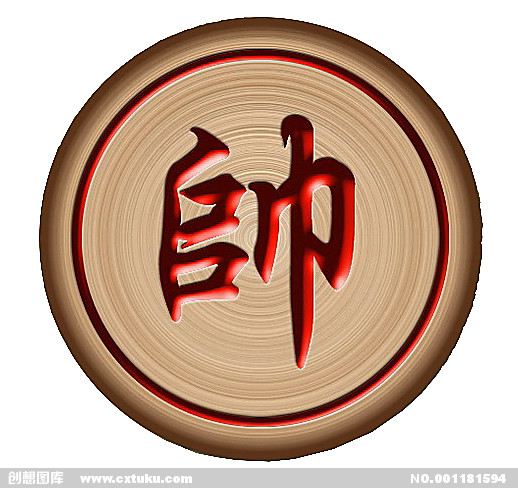 Tip:
1.The general is a chess piece that you want to protect.If your general is exposed to attack,your general is in “Check”.
2.The two generals cannot face each other on an open file.If either general sits exposed on an open file,the other general may not move to occupy that file.
Chinese Go
The different names of go 
Zain(坐隐) Hand-talk(手读) Square-Round(方圆) Black-and-White(黑白)

Go has many names,but it is called the Go by westerners.They only think is  a game of go,apparently they do not recognize the profound meaning.
Appliance
It includes a cheeboard,181 black pieces and 180 white pieces.
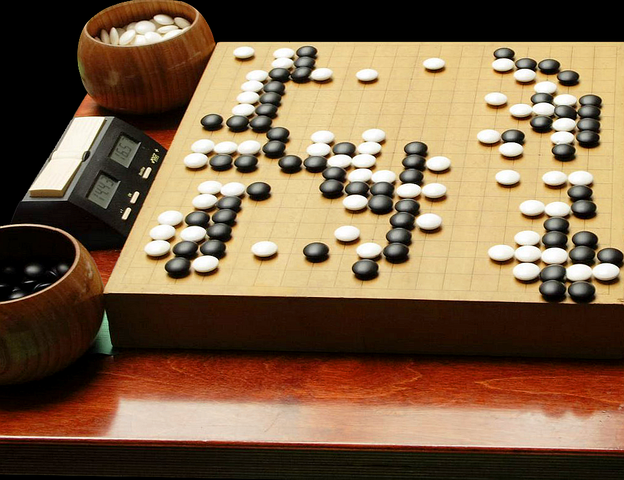 Chessboard
Go has been used to divine firstly,so it has closely relationship with the book of changes.There are nineteen horizontal lines and nineteen vet\rtical lines on the board,and they make up 361 points.They are said the luna calendar of 361 days.
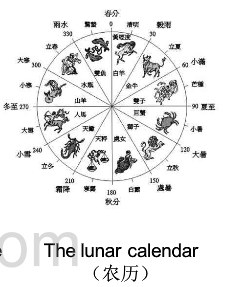 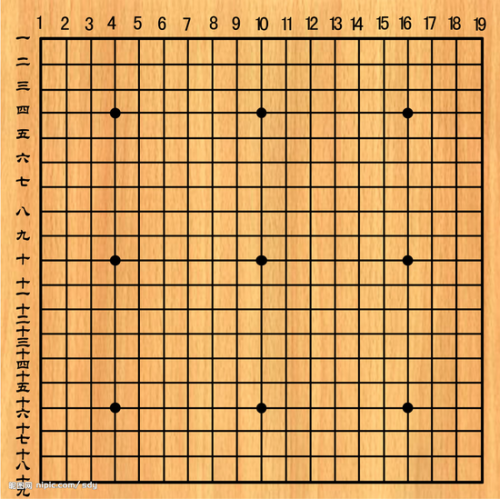 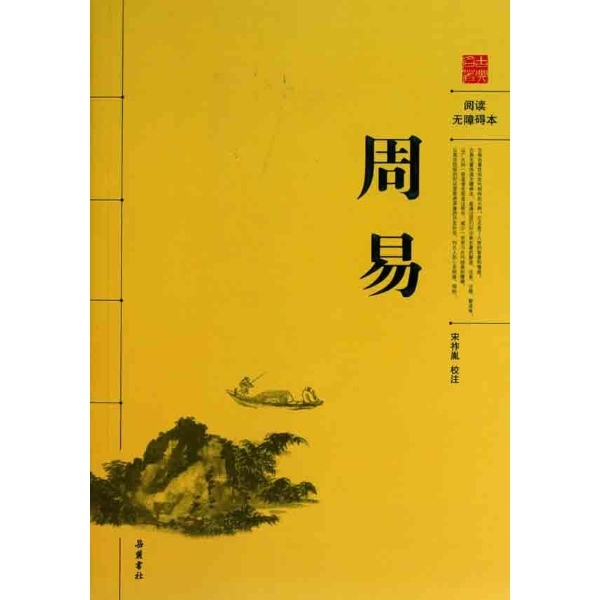 Piece
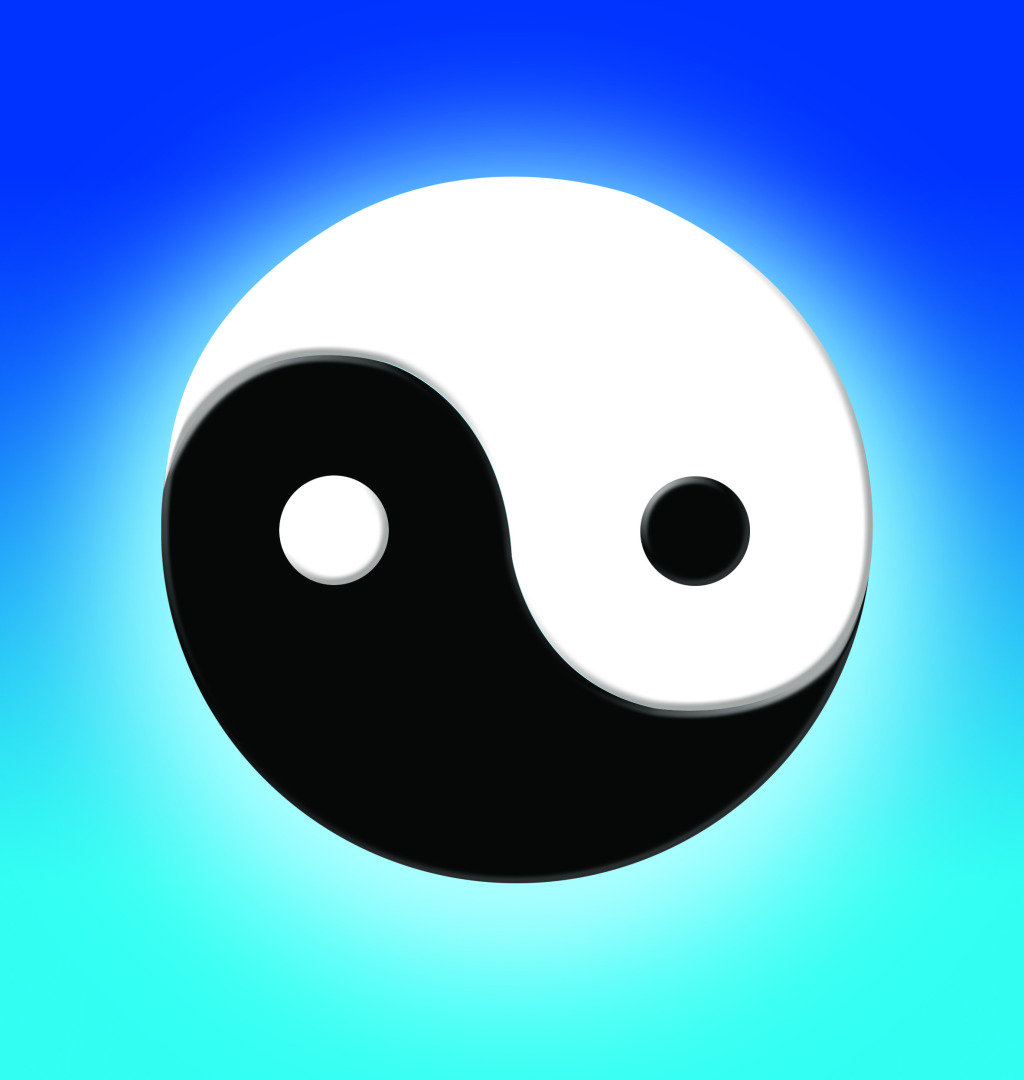 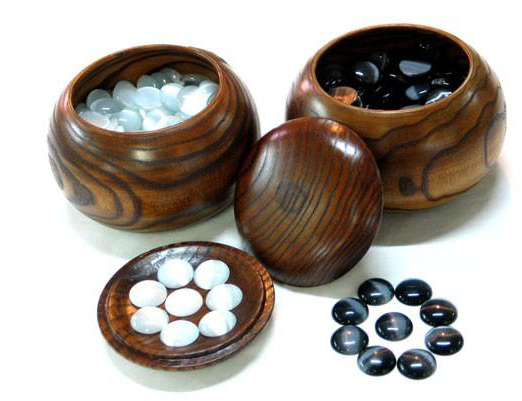 The pieces are divided into black and white.It is the important theory for yin and yang.That is the basis of Chinese culture.
The Chinese World View
hemispherical dome(天圆地方)
The shape of the board and pieces represents the thought of the Chinese world view.
Rules
Both sides use different color,and black go first.Everyone must use one piece each time.
Piece must put on the cross point.
Do not move the pieces on the board.
Equality
Every piece is equality.When put on board,it will produce different results.This is noy only the idea of the equality,but also the thinking of the whole and part.
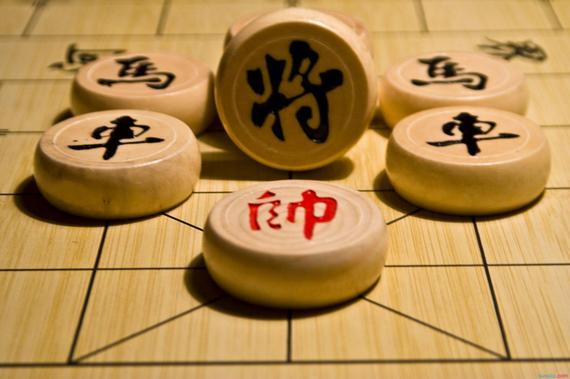 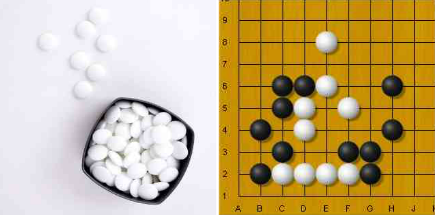 Outcome
The way to get victory is get more points than opponent.But it does not require the number.It reflects the idea of harmony and the Golden Mean.
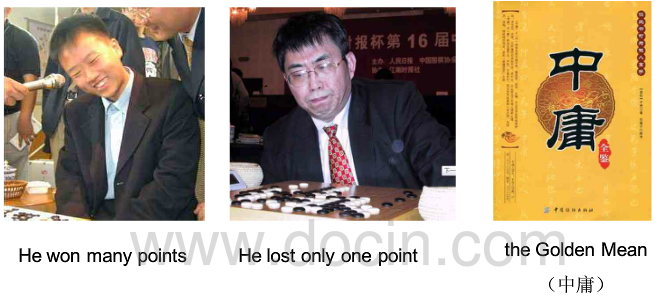 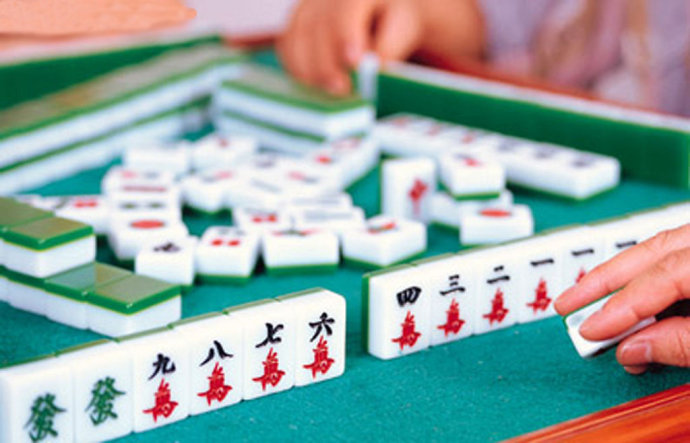 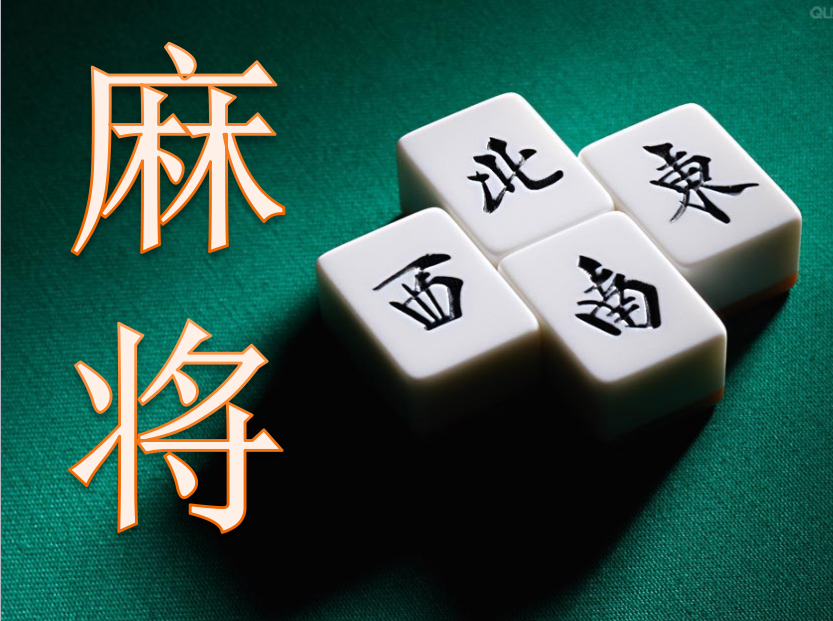 麻将
Introduction
Mahjong is a game for four players that originated in China. A Korean variation allows for three players as well as some variations in Japan and Malaysia. It is known as three player mahjong. By far, the most common form of mahjong is that played by four players.
Tiles
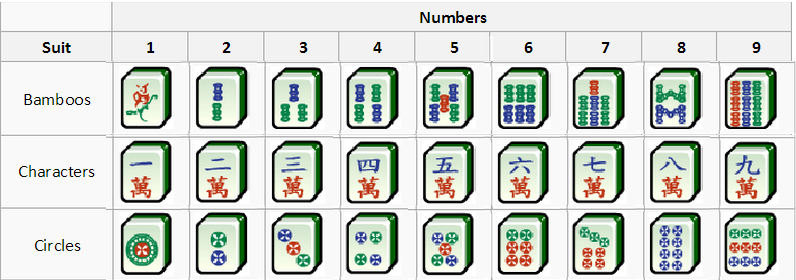 Total 136 tiles
（3*9*4+4*4+3*4）
The suit of 3 patterns

Number 1-9 in each pattern

4 tiles of each number
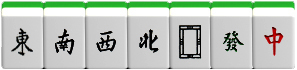 Tiles
The suit of 4 winds, 4 of each wind
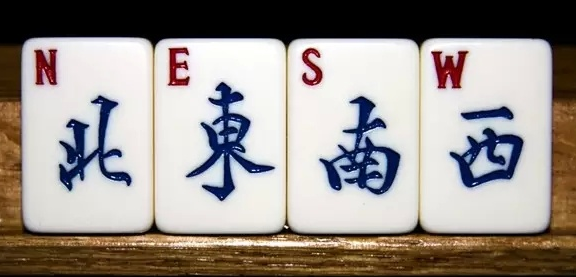 běifēng   dōngfēng   nánfēng   xīfēng
Tiles
The suit of zhong fa bai, 4 of each wind
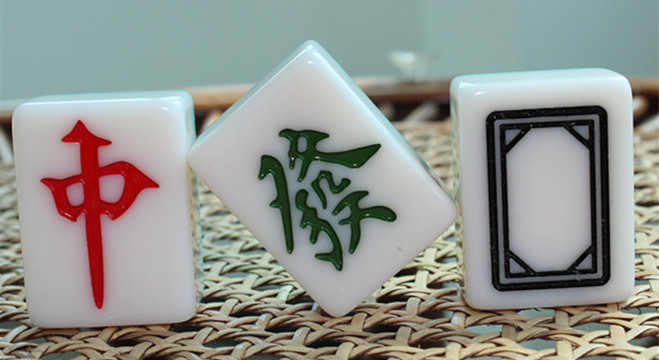 hóngzhōng      fācái       báibǎn
How to play
Getting ready: 4 players with 34 unknow titles before each side.
Each player takes 13 tiles by turn
Keep taking in new tiles and discarding useless tiles one by one in turn
Organize the right settlement to win
(4*3 tile suits+1 pair=14 tiles)
How to play
All tiles are placed face down and shuffled. Each player then stacks a row of tiles two tiles high in front of him, 17 stacks for each player.
A player wins the round by creating a standard mahjong hand, which consists of a certain number of melds (namely, four for 13-tile variations and five for 16-tile variations) and a pair. If a player needs only one more tile to complete his winning hand and another player discards the tile he needs, he may claim it immediately, regardless of who discarded it or what part of his hand it completes.
How to play
Examples of winning hands (split into melds and pair for clarity):
(1)11、123、123、123、123
(2)11、123、123、123、111
(3)11、123、123、111、111
(4)11、123、111、111、111
(5)11、111、111、 111、111
Thank you